CHÀO MỪNG 
QUÝ THẦY CÔ GIÁO ĐẾN VỚI TIẾT HỌC HÔM NAY
GVCN: Nguyễn Thị Hiếu Thảo
CHỦ ĐỀ 5
LÀM QUEN VỚI HÌNH PHẲNG
BÀI 26:
ĐƯỜNG GẤP KHÚC.
HÌNH TỨ GIÁC
KHÁM PHÁ
a) Đường gấp khúc. Độ dài đường gấp khúc.
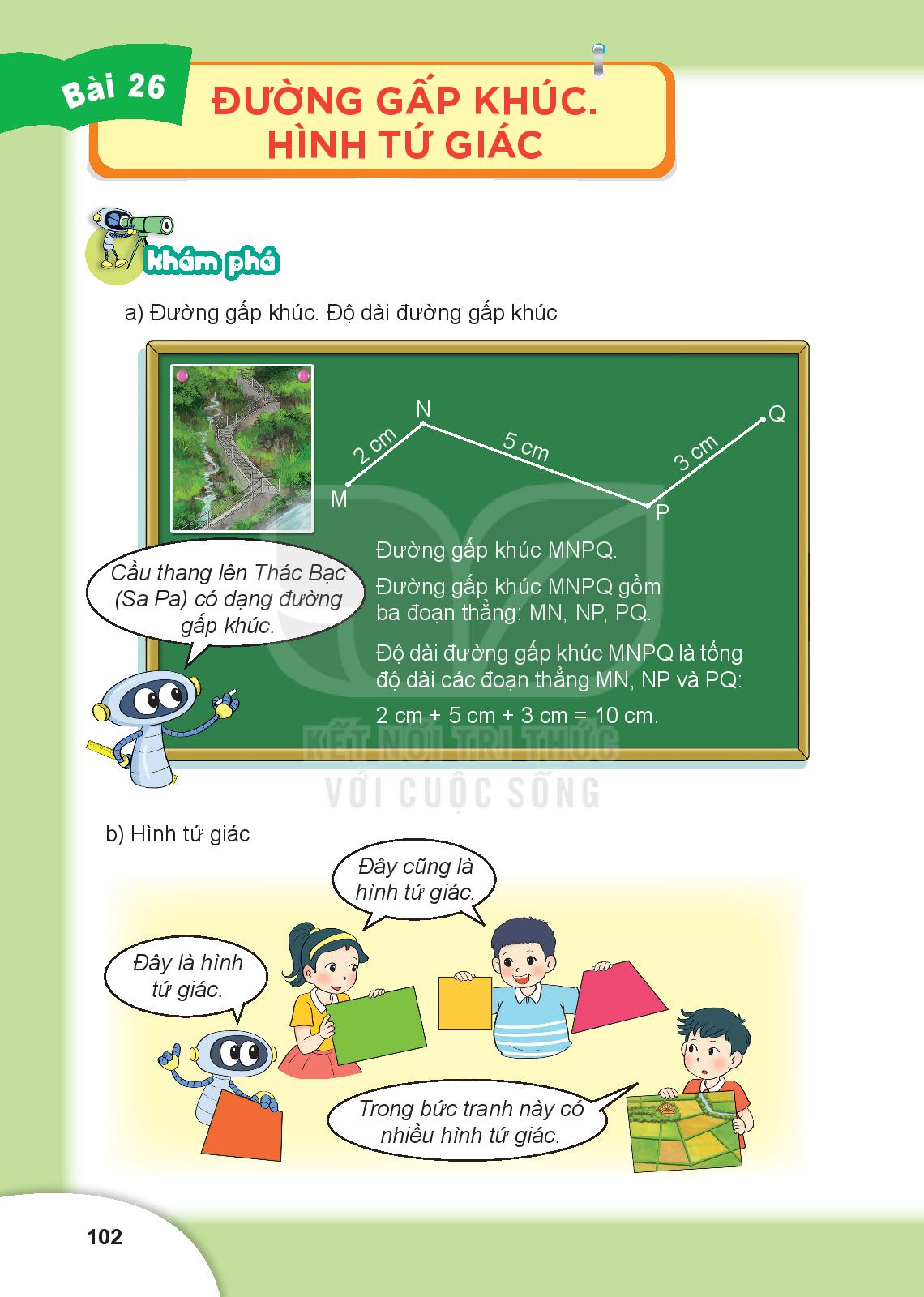 2cm
3cm
5cm
Đường gấp khúc MNPQ
Đường gấp khúc MNPQ gồm ba đoạn thẳng: MN, NP, PQ.
Độ dài đường gấp khúc MNPQ là tổng độ dài các đoạn thẳng MN, NP, PQ:
2cm + 5cm + 3cm = 10cm
Cầu thang lên Thác Bạc (Sa Pa) có dạng đường gấp khúc.
N
Q
.
.
.
.
P
M
b) Hình tứ giác
Hình từ giác là hình được tạo bởi 4 đoạn thẳng khép kín.
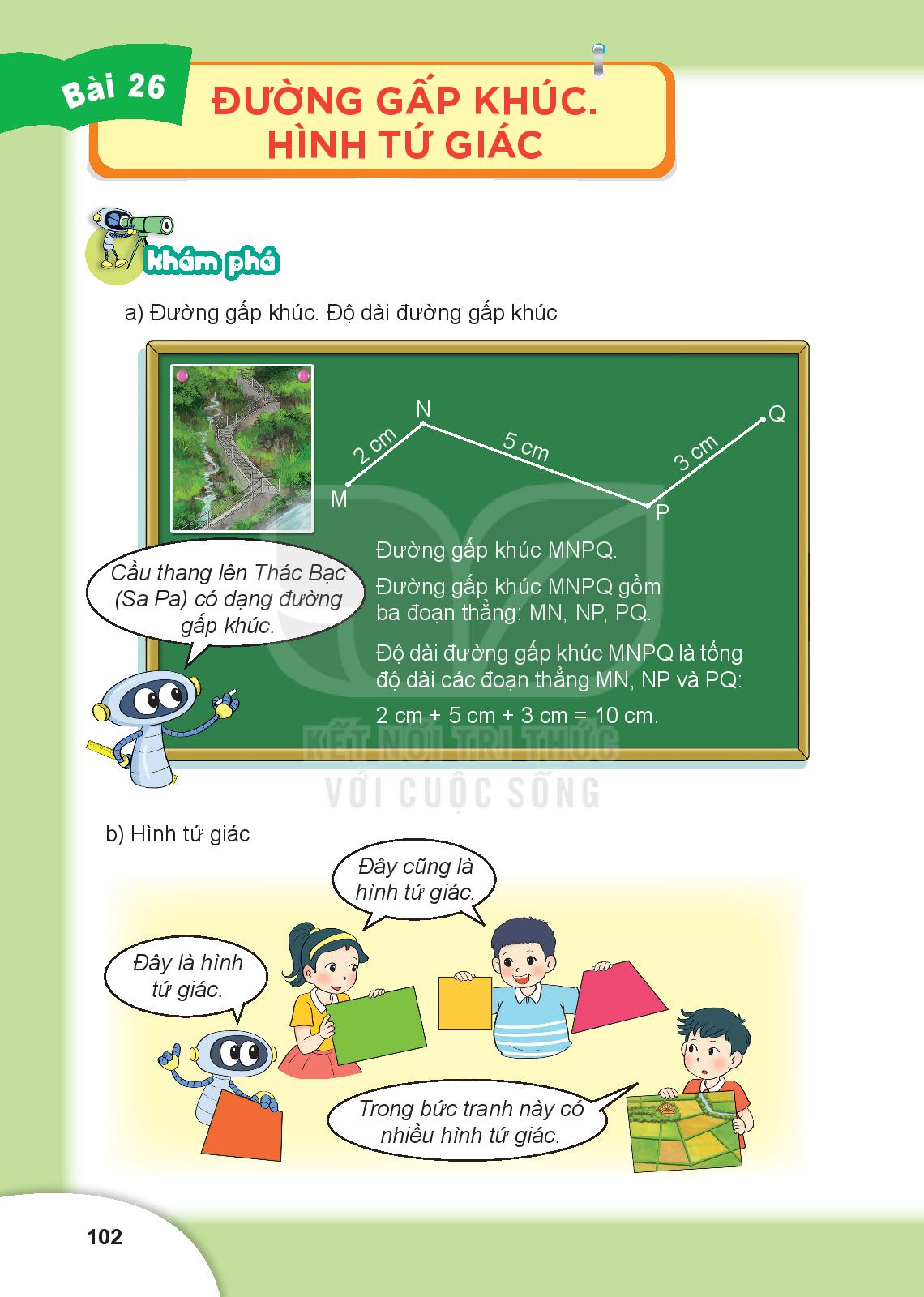 Đây cũng là hình tứ giác.
Đây là hình tứ giác.
Trong bức tranh này có rất nhiều hình tứ giác.
Kể tên các đường gấp khúc trong mỗi hình vẽ sau:
1
a)                                               b)
B
D
E
.
.
.
.
.
G
H
.
A
C
.
Đường gấp khúc ABC
Đường gấp khúc DEGH
Có mấy hình tứ giác ?
2
4
1
2
3
4
Tính độ dài đường gấp khúc ABCD.
3
C
.
4cm
4cm
5cm
B
A
.
.
Bài giải
Độ dài đường gấp khúc ABCD là:
            +       +       =        (cm)
                Đáp số:        cm.
D
.
?
?
?
?
5
4
4
13
?
13